西安航天试驾场地
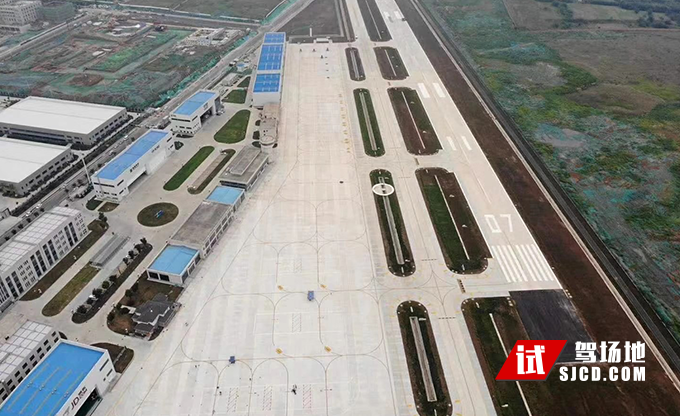 西安航天试驾场地坐落于西安市长安区航天大道航天产业园内，场地交通便利，距离地铁口1公里，距离钟楼鼓楼15公里，车程25分钟直达市区，场地配套完善，拥有大小多功能会议室可供活动选择。场地风景优美，全封闭管理，适合各类汽车试乘试驾、团购会、汽车测评等活动。
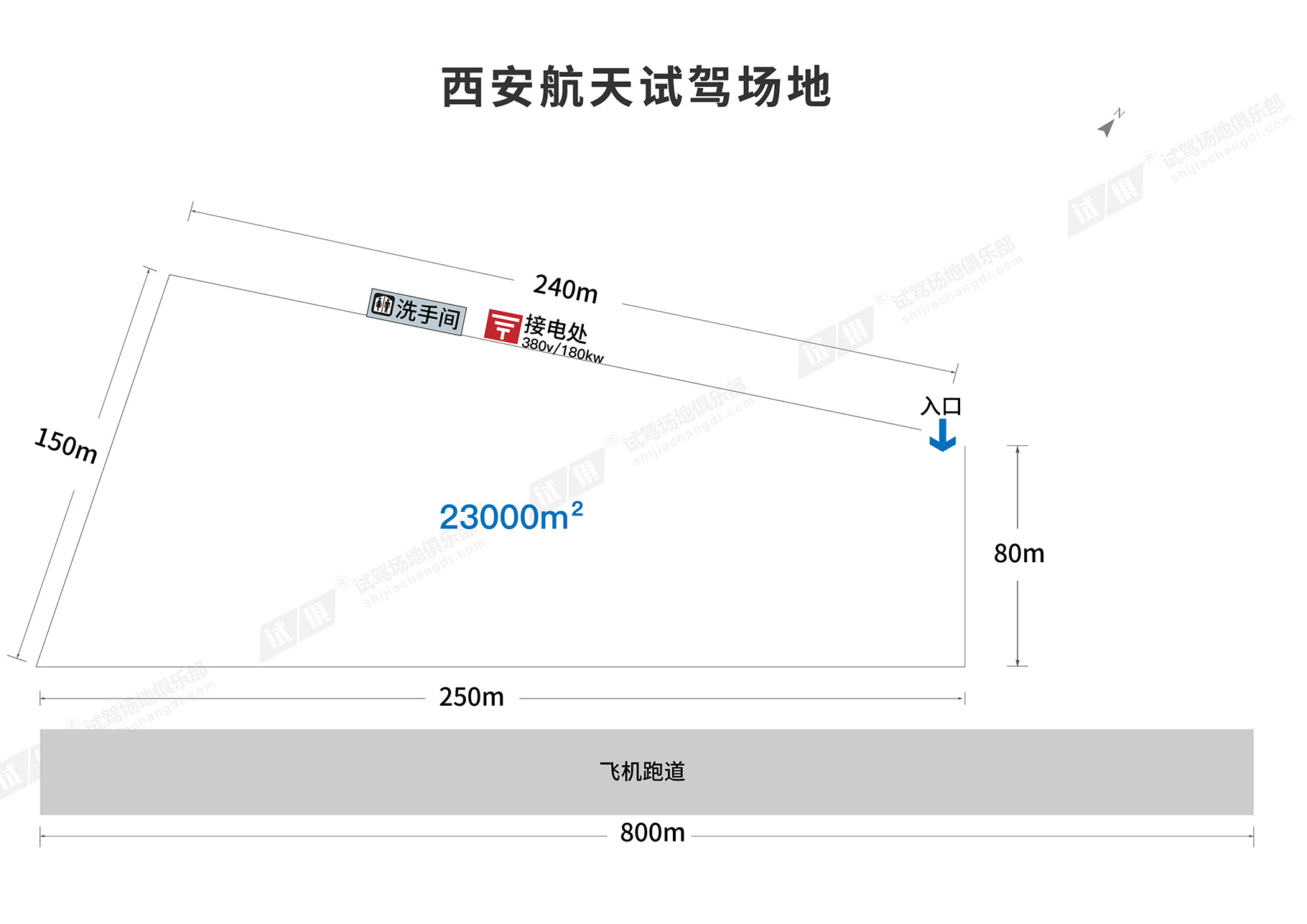 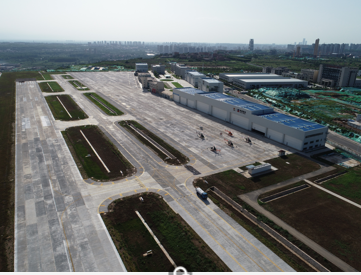 场地费用：5万/天
场地面积：长250m 宽150m 总面积23000㎡ 水泥地面 全封闭
供电供水：380v/180KW 方便接水 固定洗手间
配套设施：停车位
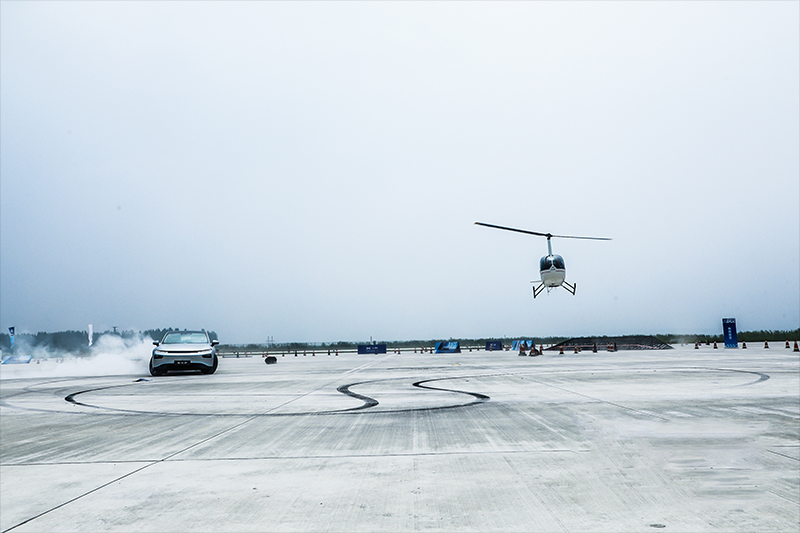 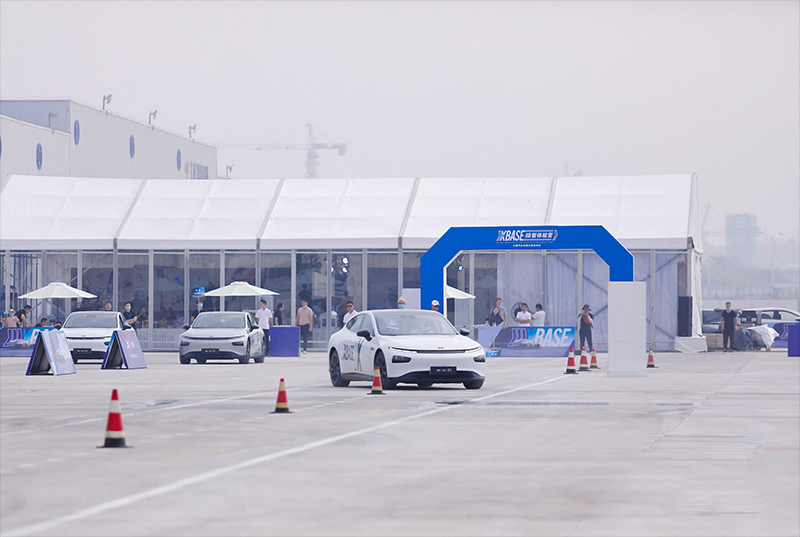 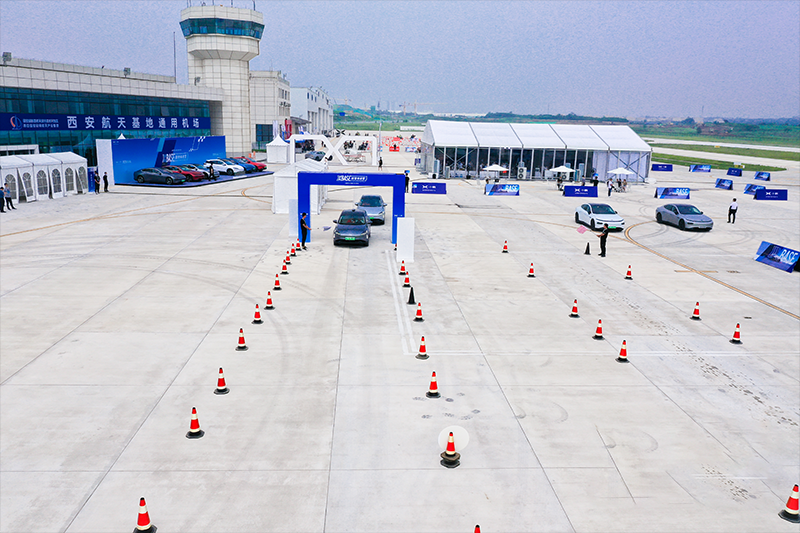 小鹏汽车试驾会
小鹏汽车试驾会
小鹏汽车试驾会
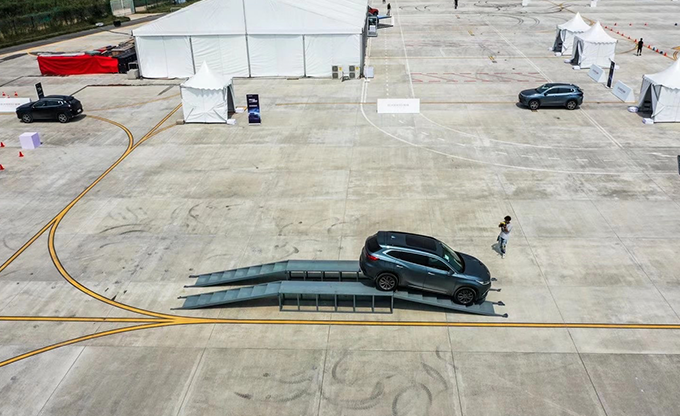 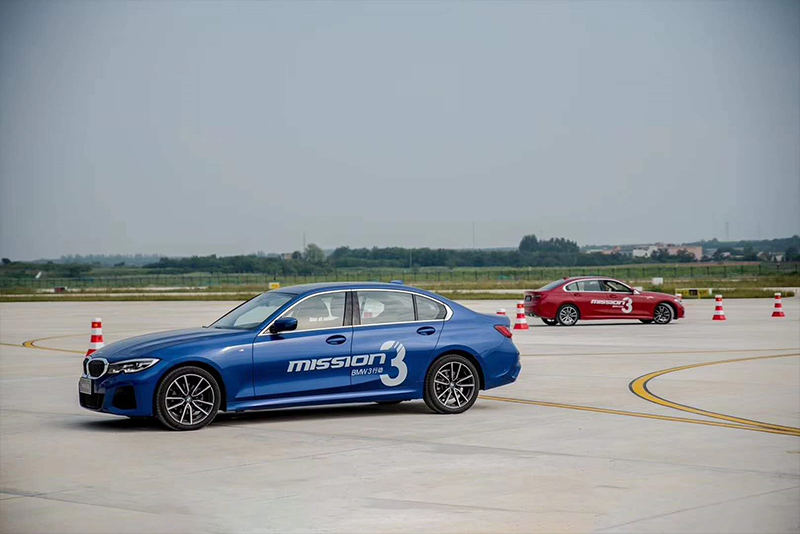 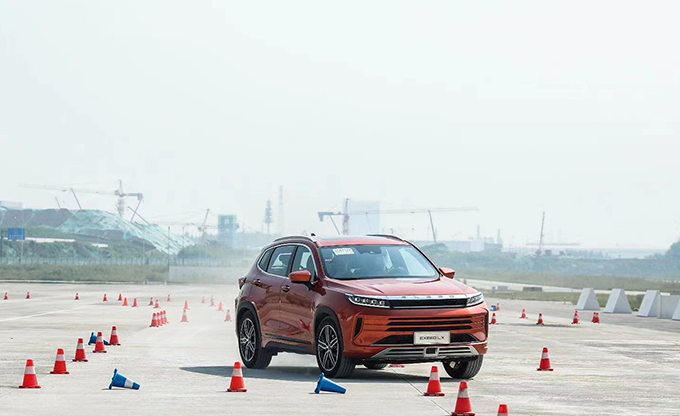 星途LX超能挑战赛
星途LX超能挑战赛
BMW 3行动试驾活动